ГБОУ ДПО 
«Нижегородский институт развития образования»
Кафедра информационных технологий
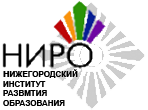 Роль ИРО в формировании  информационно-образовательной среды  школы(на примере кафедры информационных технологий)
Канянина Т.И., зав.кафедрой ИТ, к.п.н., доцент 
22 марта 2017 года
[Speaker Notes: Этот шаблон можно использовать как начальный файл для представления учебных материалов группе слушателей.

Разделы
Для добавления разделов щелкните слайд правой кнопкой мыши. Разделы позволяют упорядочить слайды и организовать совместную работу нескольких авторов.

Заметки
Используйте раздел заметок для размещения заметок докладчика или дополнительных сведений для аудитории. Во время воспроизведения презентации эти заметки отображаются в представлении презентации. 
Обращайте внимание на размер шрифта (важно обеспечить различимость при ослабленном зрении, видеосъемке и чтении с экрана)

Сочетаемые цвета 
Обратите особое внимание на графики, диаграммы и надписи. 
Учтите, что печать будет выполняться в черно-белом режиме или в оттенках серого. Выполните пробную печать, чтобы убедиться в сохранении разницы между цветами при печати в черно-белом режиме или в оттенках серого.

Диаграммы, таблицы и графики
Не усложняйте восприятие: по возможности используйте согласованные, простые стили и цвета.
Снабдите все диаграммы и таблицы подписями.]
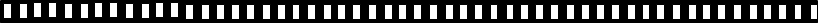 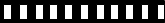 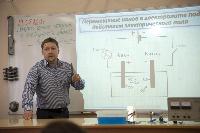 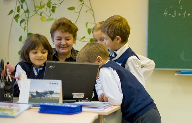 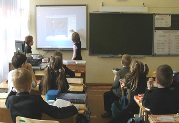 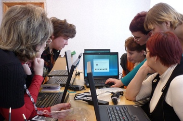 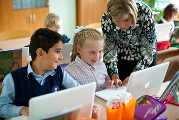 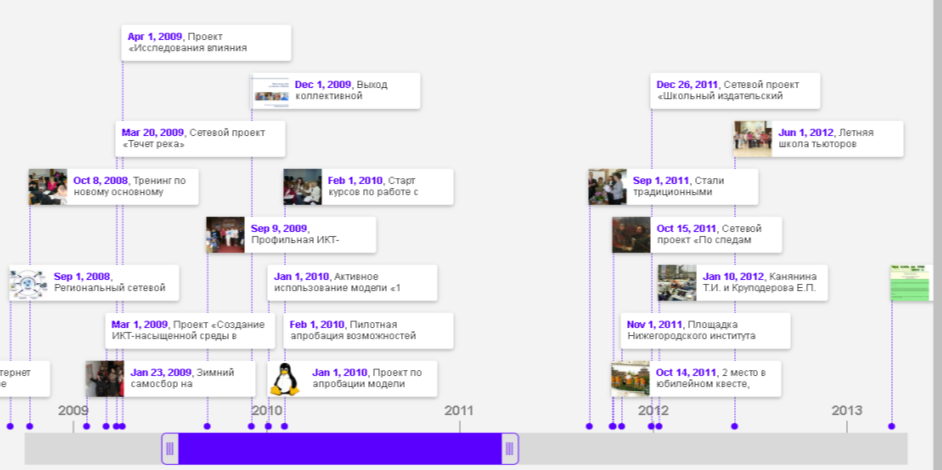 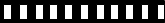 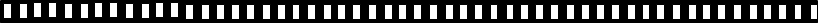 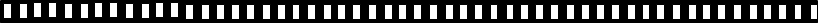 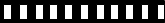 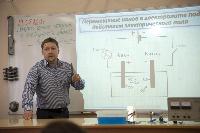 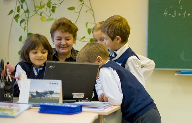 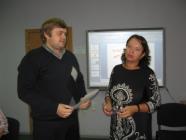 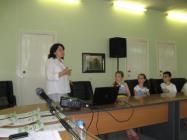 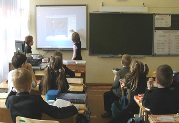 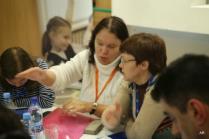 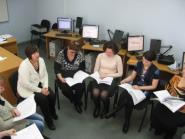 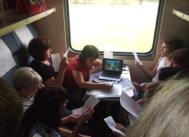 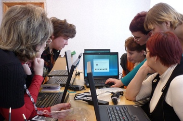 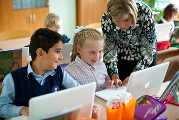 Ссылка  на ленту времени
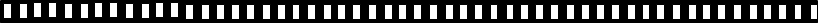 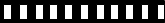 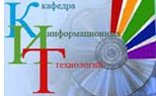 Цель кафедры ИТ
– создание условий для совершенствования ИКТ-компетентности педагогических кадров ОО посредством
- организации системы непрерывного повышения квалификации в области использования современных ИКТ
- организации научно-методического сопровождения процесса использования ИКТ в образовании
ИОС по ФГОС
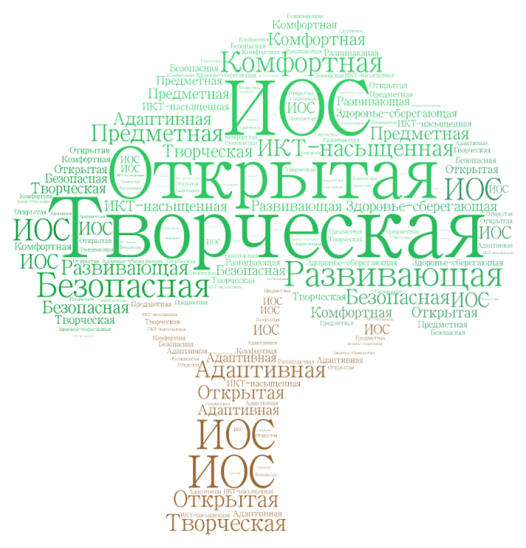 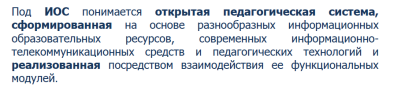 Педагогическое «Облако слов»
Вариант модели информационно-образовательной среды ОО
МБОУ Лицей №3 г.Кулебаки
ИОС ОО обеспечивает
Региональные сетевые проекты
Проектирование информационно-образовательной среды ОУ (2008 – 2010)
Школьный издательский центр как ресурс развития ИОС ОУ (2010 – 2013)
Нижегородская электронная школа (2013 – 2015)
Профессиональная грамотность учителя иностранного языка (2016 – 2018)
Формирование информационной культуры педагога начальной школы
 (2016 – 2018)
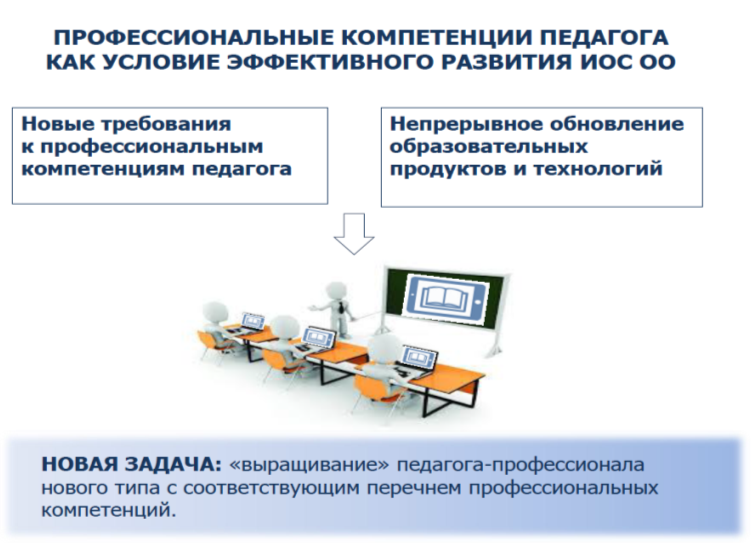 [Speaker Notes: Используйте заголовки разделов для каждой из тем, чтобы переход был понятен для аудитории.]
Реализация современных моделей повышения квалификации
Индивидуальные образовательные траектории повышения квалификации в сфере ИКТ
Квалификационные курсы
Современные информационные технологии в образовании в условиях введения ФГОС, 108 час.
Дистанционные курсы
«Современные подходы к обеспечению безопасной работы детей в сети Интернет», 36 час.
«Гражданин в информационном пространстве. Получение государственных услуг в электронном виде», 36 час, с 18 сентября по 20 октября 2017 года
Нацелены на восполнение профессиональных дефицитов в контексте профессионального стандарта педагога
Company Logo
Внедрение новых форм повышения квалификации: модули по вопросам ИКТ к курсам предметных кафедр  нако
Автоматизация ОО. Электронный документооборот
Получение государственных услуг в электронном виде
Электронное портфолио педагога как инструмент пед. деятельности
Образовательный геокешинг
Методика подготовки компьютерной презентации и эффективного публичного выступления
Основы проектирования учебного занятия  с использованием ЭФУ
Использование видеоматериалов в образовательном процессе
Основы проектирования учебных занятий с исп.  интерактивного оборудования
В соответствии с Профессиональным стандартом педагога
[Speaker Notes: Дайте краткий обзор презентации. Опишите главную суть презентации и обоснуйте ее важность.
Представьте каждую из основных тем.
Чтобы предоставить слушателям ориентир, можно можете повторять этот обзорный слайд в ходе презентации, выделяя тему, которая будет обсуждаться далее.]
Внедрение новых форм повышения квалификации: каскадная модель
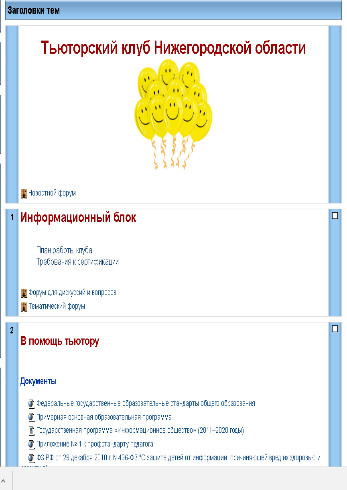 Подготовка тьюторов на базе НИРО 
(1 тьютор от ОО по 1 направлению)
Обучение  тьютором  педагогов на базе ОО с выдачей сертификатов НИРО
Сопровождение куратора от кафедры ИТ
Методическая поддержка
Награждения
[Speaker Notes: Дайте краткий обзор презентации. Опишите главную суть презентации и обоснуйте ее важность.
Представьте каждую из основных тем.
Чтобы предоставить слушателям ориентир, можно можете повторять этот обзорный слайд в ходе презентации, выделяя тему, которая будет обсуждаться далее.]
Методическое сопровождение деятельности тьюторов
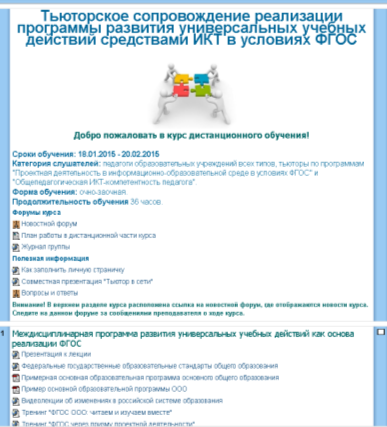 Направления тьюторской деятельности  2016 – 2017 гг:
Электронные формы учебника в учебном процессе
Общепользовательская ИКТ-компетентность педагога в свете реализации ФГОС
Интерактивные технологии. Проектирование уроков с интерактивной доской
Проектная деятельность в информационной образовательной среде в условиях ФГОС
Динамика повышения квалификации в рамках каскадной модели
Внедрение новых форм повышения квалификации: корпоративно-сетевая модель
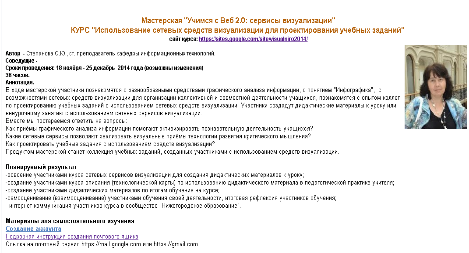 Серия вебинаров (как форма учебного занятия)
3-4 вебинара и система учебных заданий
Ведущие – ППС кафедры и педагоги-практики
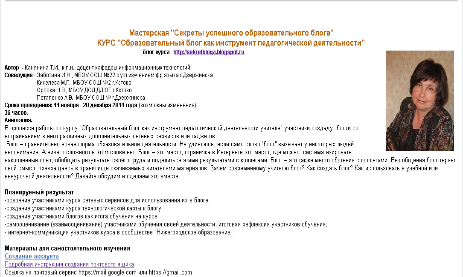 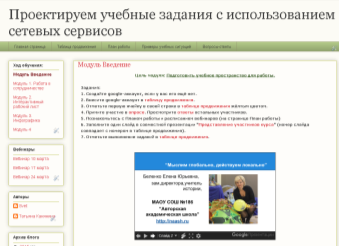 [Speaker Notes: Дайте краткий обзор презентации. Опишите главную суть презентации и обоснуйте ее важность.
Представьте каждую из основных тем.
Чтобы предоставить слушателям ориентир, можно можете повторять этот обзорный слайд в ходе презентации, выделяя тему, которая будет обсуждаться далее.]
Развитие новых технологий и методик обучения: сетевые проекты
Авторские проекты педагогов
Обучение разработке сетевого проекта от идеи до реализации
Региональные сетевые проекты как «погружение»
Круглый стол: «Как создать успешный проект?»
Региональные проекты кафедры
Талант.Творчество. Дисциплина. Успех
                                       

Символы Земли Нижегородской






             
               Нам жить на этой Земле
Кафедра иностранных языков, кафедра информационных технологий, Ресурсный центр Oxford University Press, Ресурсный центр Cambridge University Press
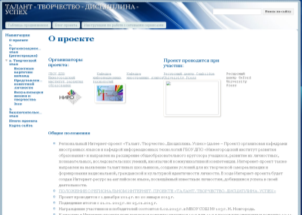 117 команд. 
1287 участников
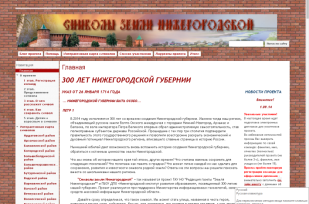 Кафедра информационных технологий, «Редакция газеты “Земля Нижегородская”», Министерство информационных технологий, связи и средств массовой информации Нижегородской области,  Нижегородский филиал РТРС
110 команд.
560 участников
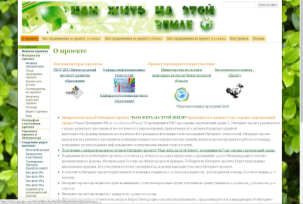 212 команд.1484 участников
Кафедра информационных технологий, естественнонаучного образования, Министерство экологии и природных ресурсов НО, Экологический центр «Дронт»
Company Logo
Круглый стол:«Как создать успешный проект?»
Муниципальные проекты ОО
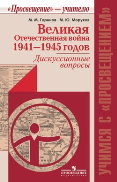 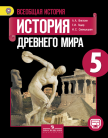 Развитие новых технологий и методик обучения: ЭФУ
Требования:
Образовательное учреждение должно быть обеспечено учебниками, в том числе с электронным приложением как их неотъемлемой частью. 
Библиотека образовательного учреждения должна быть укомплектована печатными образовательными ресурсами и ЭОР по всем учебным предметам.
Курсы:
Проектирование учебного занятия с использованием ЭФУ. 
Организация учебной деятельности с применением ЭФУ в условиях ФГОС с использованием дистанционных технологий.
Организация работы библиотеки ОО в условиях использования ЭФУ
В рамках каскадной модели «Методика использования ЭФУ в образовательном процессе в условиях требования ФГОС»
В рамках корпоративно-сетевой модели «ЭФУ как инструмент проектирования современного учебного занятия»
Безопасная информационно - образовательная среда
Роль кафедры ИТ
Обеспечение непрерывности, системности и целостности про­цесса повышения квалификации  работников образования в сфере  ИКТ.
Опережающее изучение новейших достижений современных информационных и педагогических технологий и их внедрение в содержание, методику, организацию учеб­ного процесса слушателей.
Апробация и популяризация существующих информационных технологий и программных продуктов, разработка методик и технологий; 
Обобщение и адаптация опыта использования информационных технологий в образовании; 
Научное и организационное содей­ствие их распространению и внедрению в практику образования.
Обеспечение творческого партнерства с образовательными организациями по вопросам применения ИКТ в образовании.
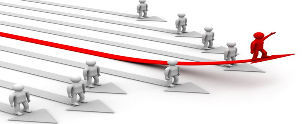 Круглый стол «Школьный издательский центр как ресурс развития ИОС ОО»
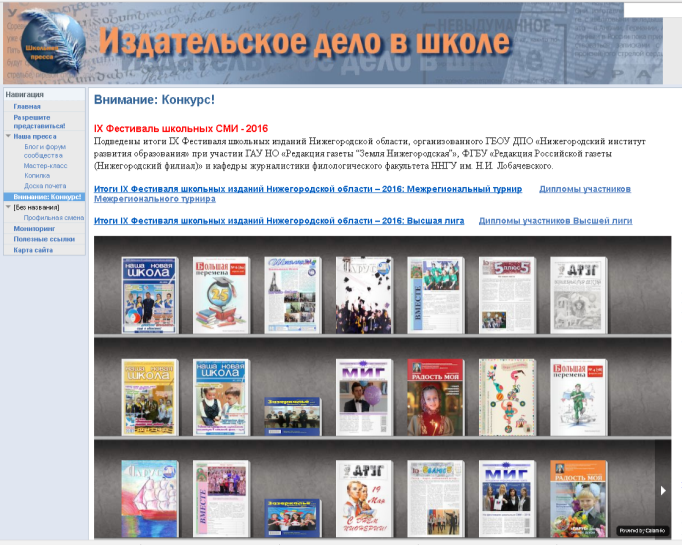 [Speaker Notes: Какие способности приобретут слушатели по завершении обучения? Коротко опишите каждую цель и полезность данной презентации для слушателей.]
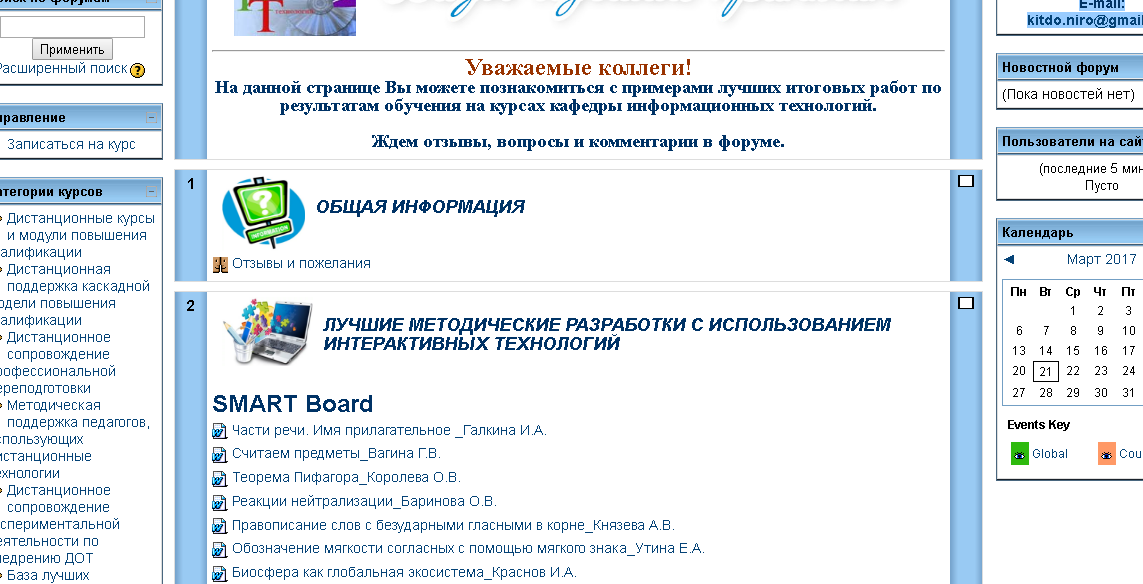 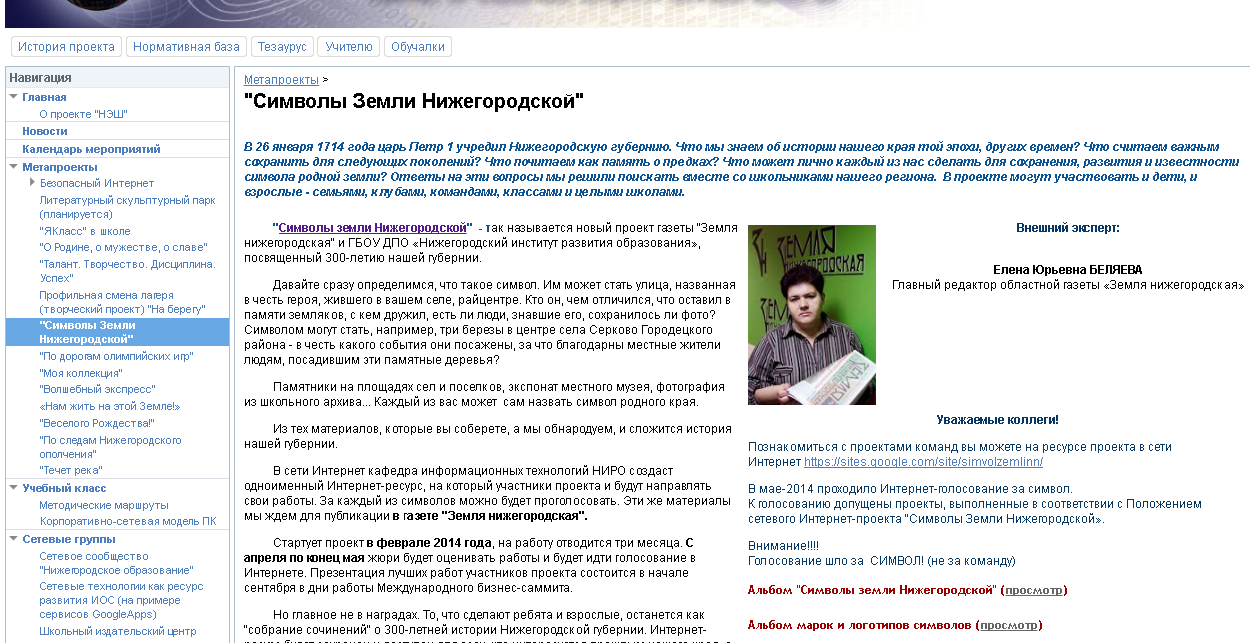 Спасибо за внимание!
Канянина Татьяна Ивановна
Электронный адрес   tkanyanina@gmail.com
Телефон кафедры 8 (831) 417-76-54
[Speaker Notes: Достаточно ли лаконична презентация? Переместите излишнее содержимое в приложение.
Используйте слайды приложения для содержимого, ссылка на которое может потребоваться при показе слайда вопроса, или которое может быть полезно слушателям для более глубокого изучения в будущем.]